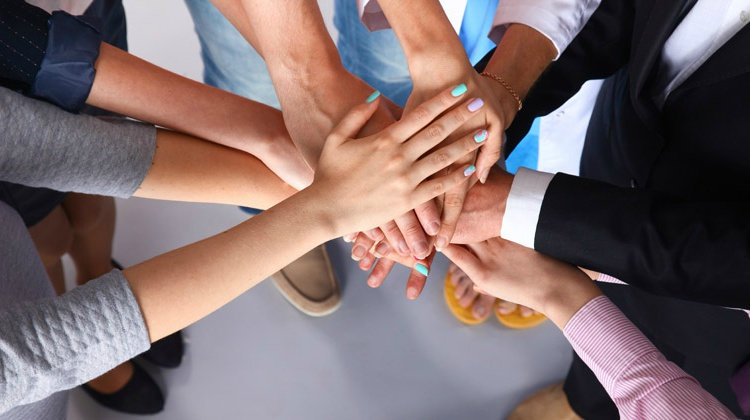 Everyone has something to offer
Building the church in the 21st Century
God made us unique
Ps 139 tells us something of the unique place we hold in creation and in God’s plans
God produced individuals with a tremendous capacity to grow and learn and develop
We have unique wiring
They way we tick, think and process things is different
God made us complicated
There seems to be twin pairs of drives in every one of us
Habits and personality traits come about through the drives we feed more
The drives do not make us good or evil, but how we react to them affects how we relate to God and to others
Your wiring
How are you energised?
How are you organised?
How are you energised?
1. I am more comfortable…
 

2. When doing a task I tend to…
Being with people…
Doing things for people…
1  2  3  4  5
Focus on the relationship
Focus on the goal
1  2  3  4  5
How are you energised?
3. I get more excited about…
 

4. I feel I have accomplished something when I’ve…
Creating community
Advancing a cause
1  2  3  4  5
Built a relationship
Completed a job
1  2  3  4  5
How are you energised?
5. It is more important to start a meeting…
 

6. I am more concerned with…
When everyone gets there
On time
1  2  3  4  5
Meeting a deadline
Maintaining a team
1  2  3  4  5
How are you energised?
7. I place a higher value on…
Action
Communication
1  2  3  4  5
E=
How are your Energised?                                      Total
How are you organised?
1. In life I generally prefer to…
 

2. I prefer guidelines that are…
Follow a set plan
Be spontaneous
1  2  3  4  5
General
Specific
1  2  3  4  5
How are you organised?
3. I prefer to…
 

4. I prefer projects that have…
Settle things now
Leave my options open
1  2  3  4  5
Variety
Routine
1  2  3  4  5
How are you organised?
5. I like to…
 

6. I find routine…
Play it by ear
Stick to a plan
1  2  3  4  5
Boring
Restful
1  2  3  4  5
How are you organised?
7. I accomplish tasks best…
By working it out as I go
By following a plan
1  2  3  4  5
O=
How are your Organised?                                      Total
Back of the church
35
     
33

30
     27 
        24 
      
 
     18 
    15 
    12 
     9 
      7
The grid
E=28
O=27
7     9     12     15     18     21     24      27     30     33     35
O scale
E=13
O=11
Music group side of the church
Coffee area side of the church
E scale
Front of the church
35
     
33

30
     27 
        24 
      
 
     18 
    15 
    12 
     9 
      7
The grid
Task/Structured
Task/Unstructured
7     9     12     15     18     21     24      27     30     33     35
O scale
People/Structured
People/Unstructured
E scale
Your wiring
How are you energised?
How are you organised?
Our drives and personalities may explain our behaviour, but it doesn’t excuse it
When a person becomes a Christian the drives don’t do away
That’s what Paul is describing in Romans 7:14-25
‘I recognise there’s a battle going on within me every day’
‘The only way I can become what God wants is to rely on Christ more fully’
God made you to reach out to Him
To go beyond the search for answers in our experience or environment
The answers are found in letting Christ in
Recognising that we are strugglers will make us more useful when we offer our time, talents and treasures to God’s service
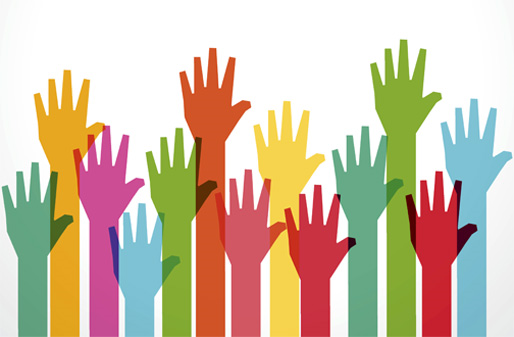 Everyone has something to offer
Each one is responsible for overcoming in the inner battle
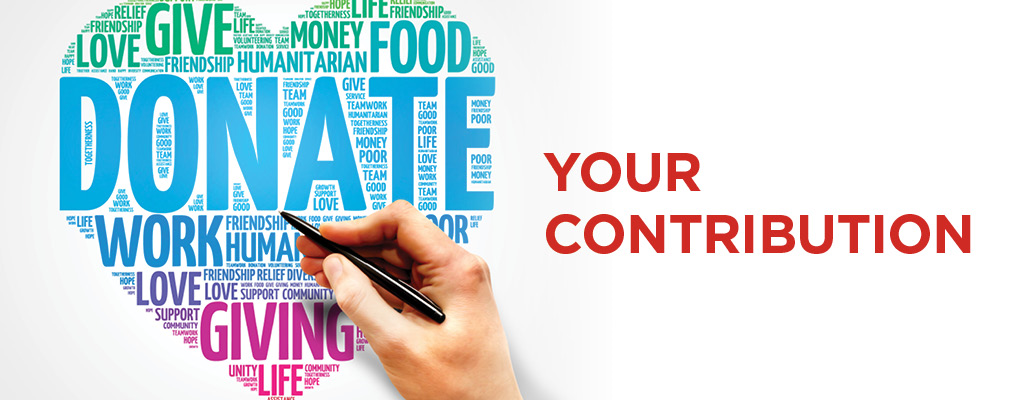 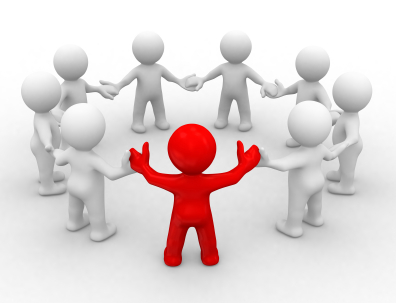 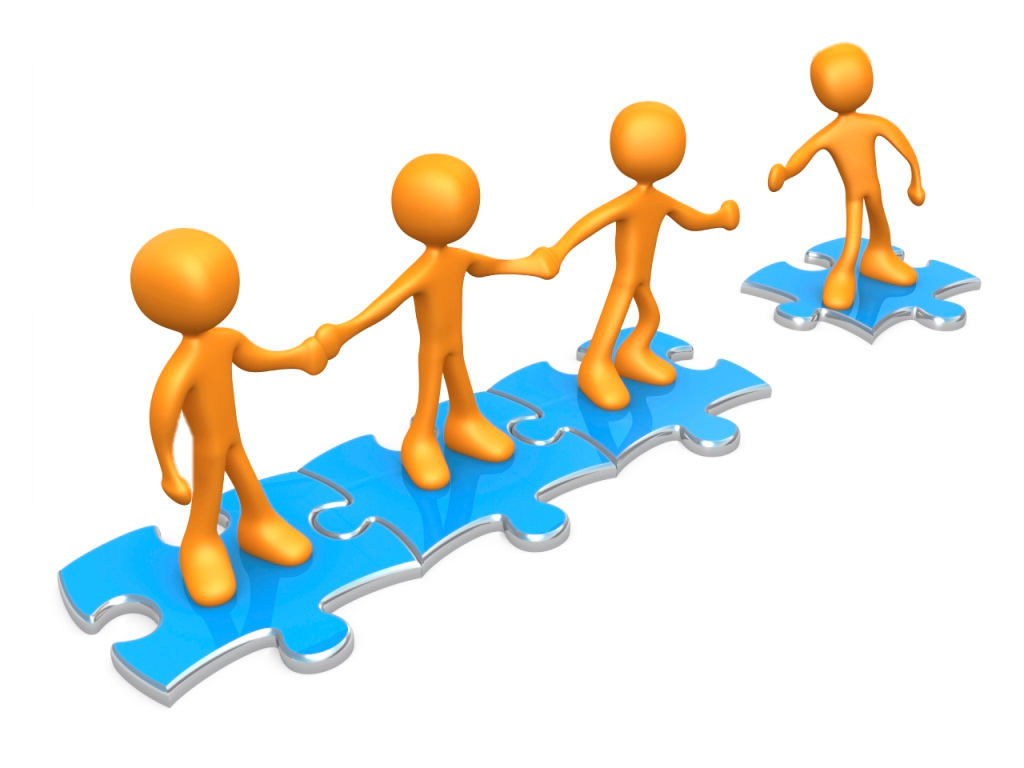 (God inspired)
MATTERS